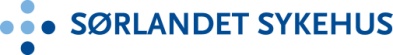 Pasientforløp Sykelig overvekt
Henvisning fra lege
Poliklinisk vurdering hos lege (AFR)
Behandling
Oppfølging
Tilleggsdokumentasjon